vendredi, le onze avril
Travail de cloche
Translate into French: Whales make me happy, so they can make me give them a lot of krill.
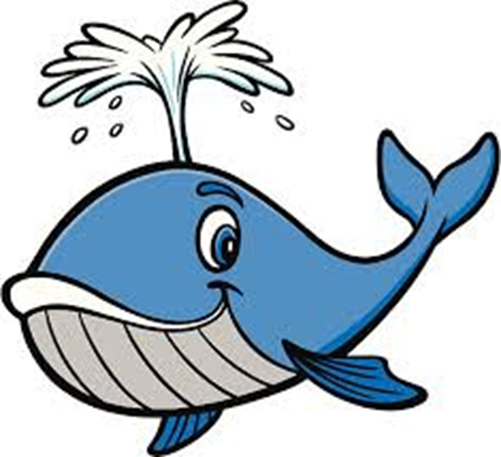 vendredi, le onze avril
Vendredi, vendredi
Rah, rah, rah!
Vendredi, Vendredi
On y va!
Gene Kelly was the star of the film An American in Paris. He lived in Paris for many years and spoke French fluently.
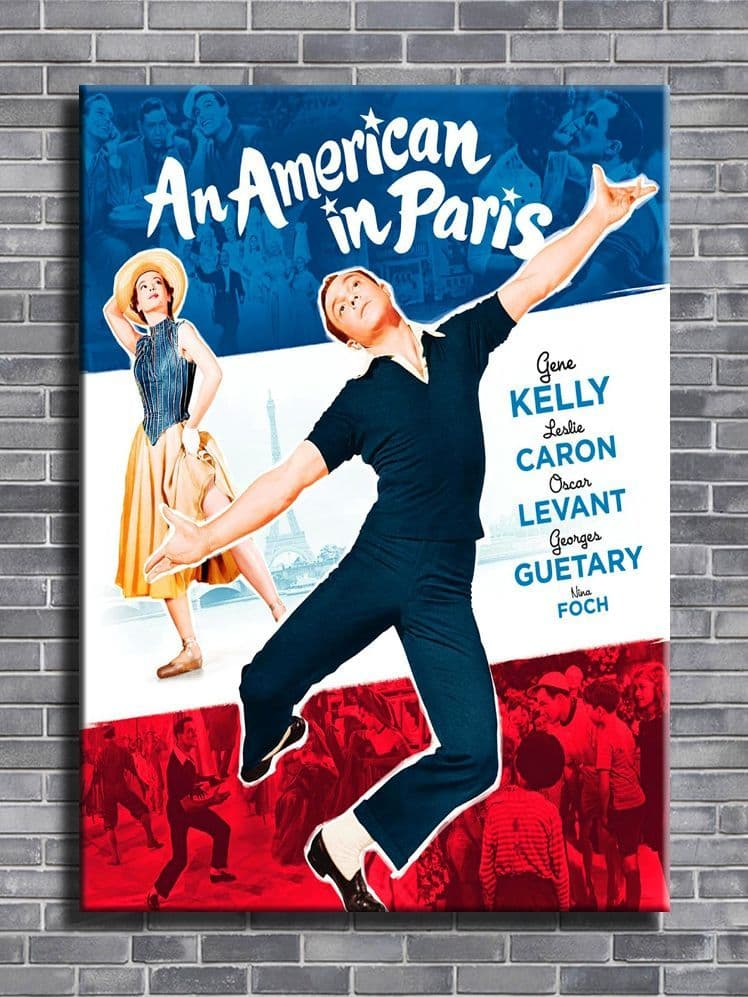 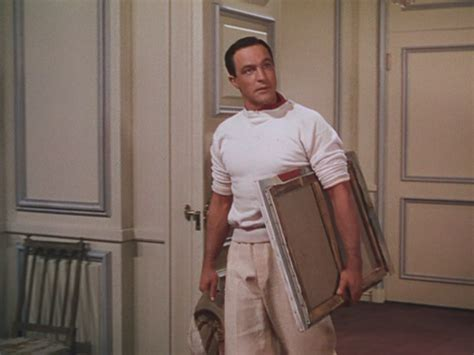 …et maintant, notre vedette du jour…
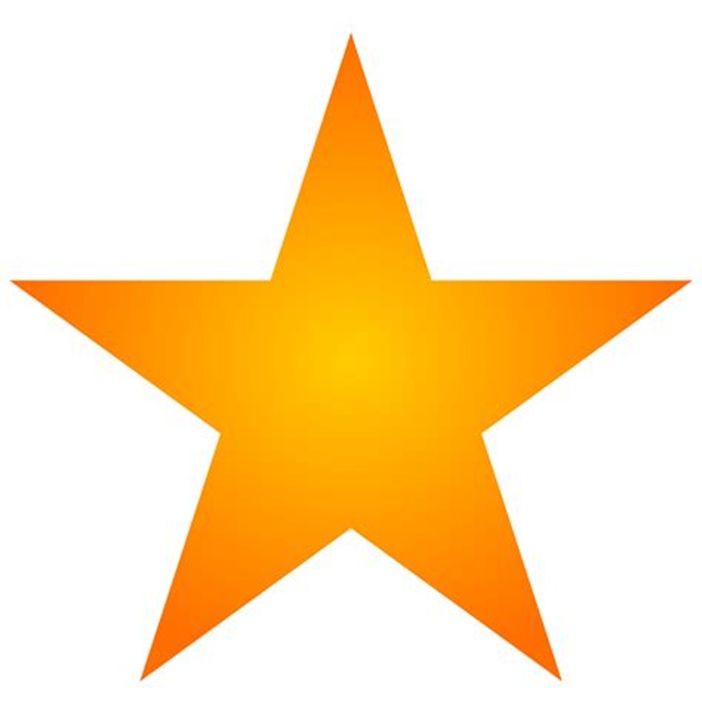 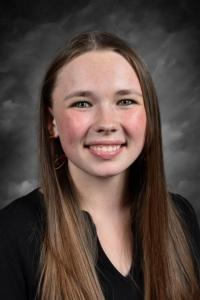 Qui est le bélier le mieux connu à Fort Collins?
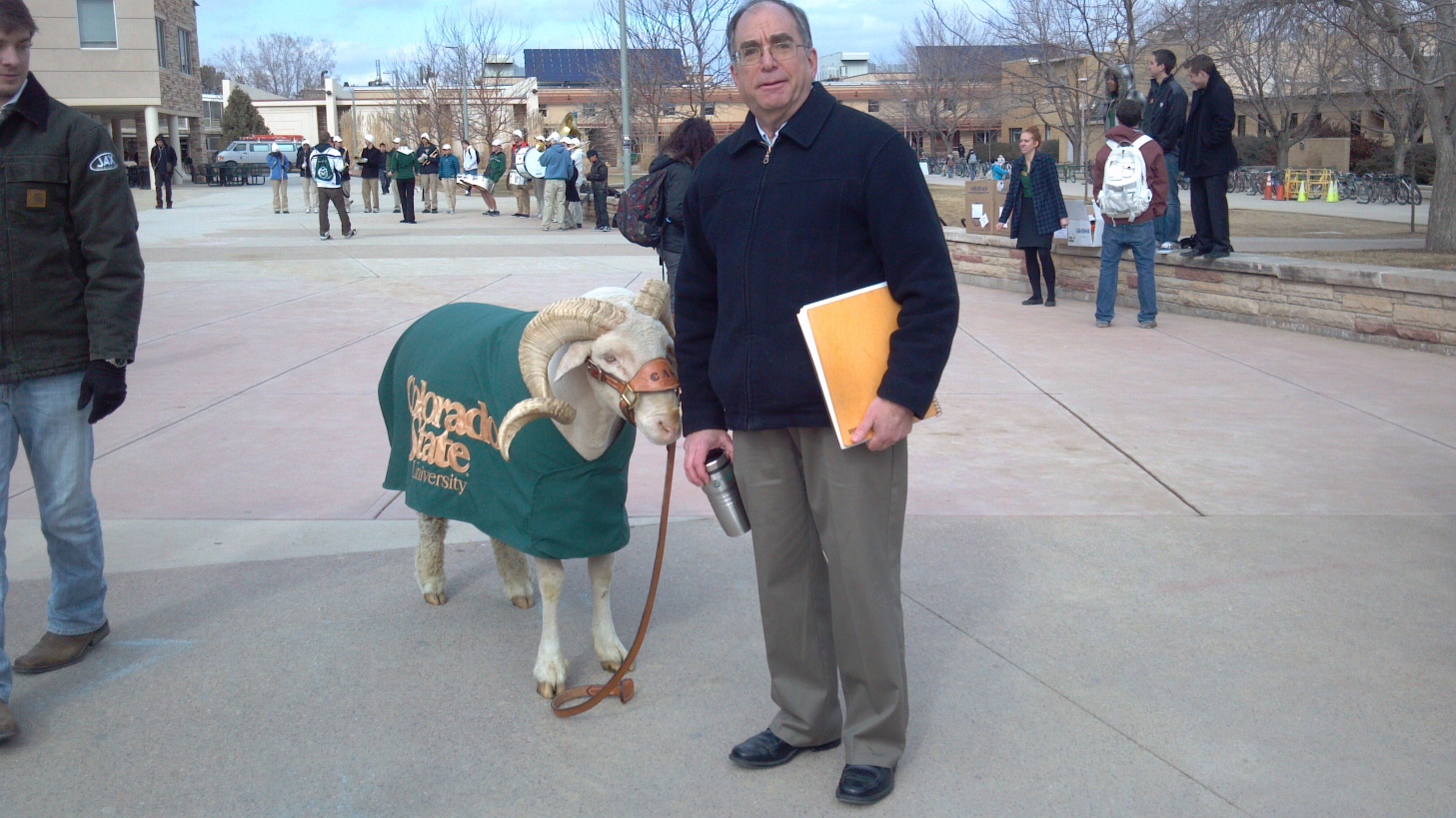 Devoirs
Billet de sortie
Translate into French: All of the rams at CSU are proud, even though their school wasted a lot of money to have Canvas Stadium built.